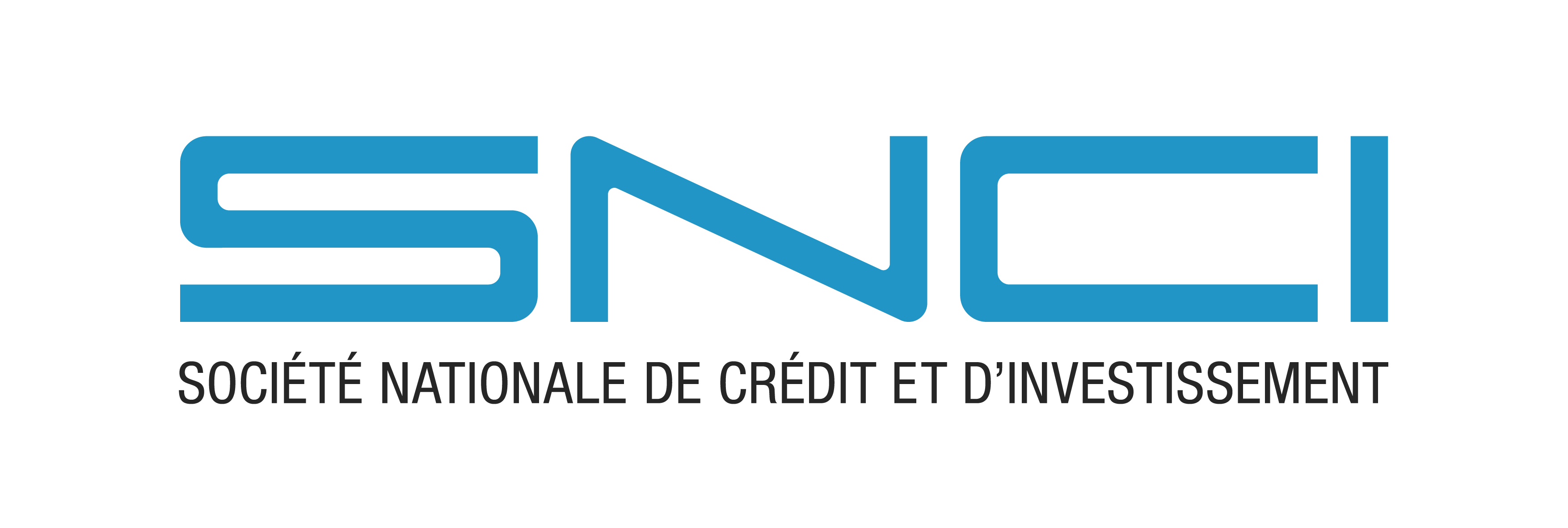 Instruments de financement en faveur des PME
31/03/2015 Chambre des Métiers
01/04/2015 Chambre de Commerce
1
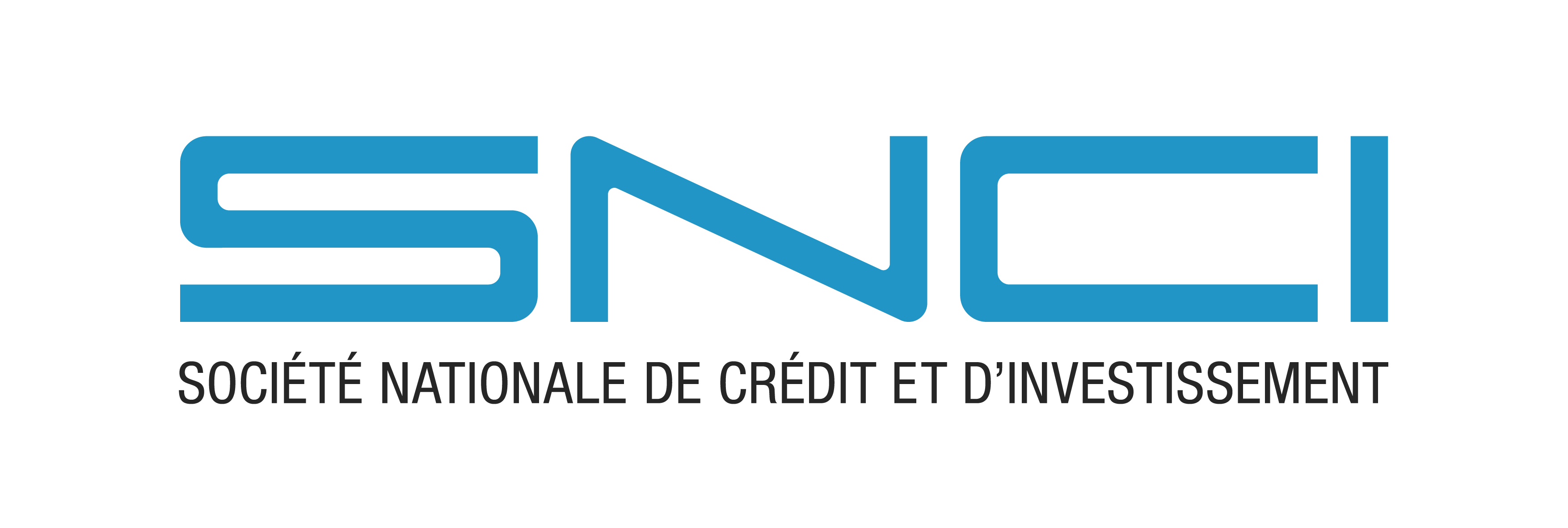 Instruments de la SNCI en faveur des PME
2
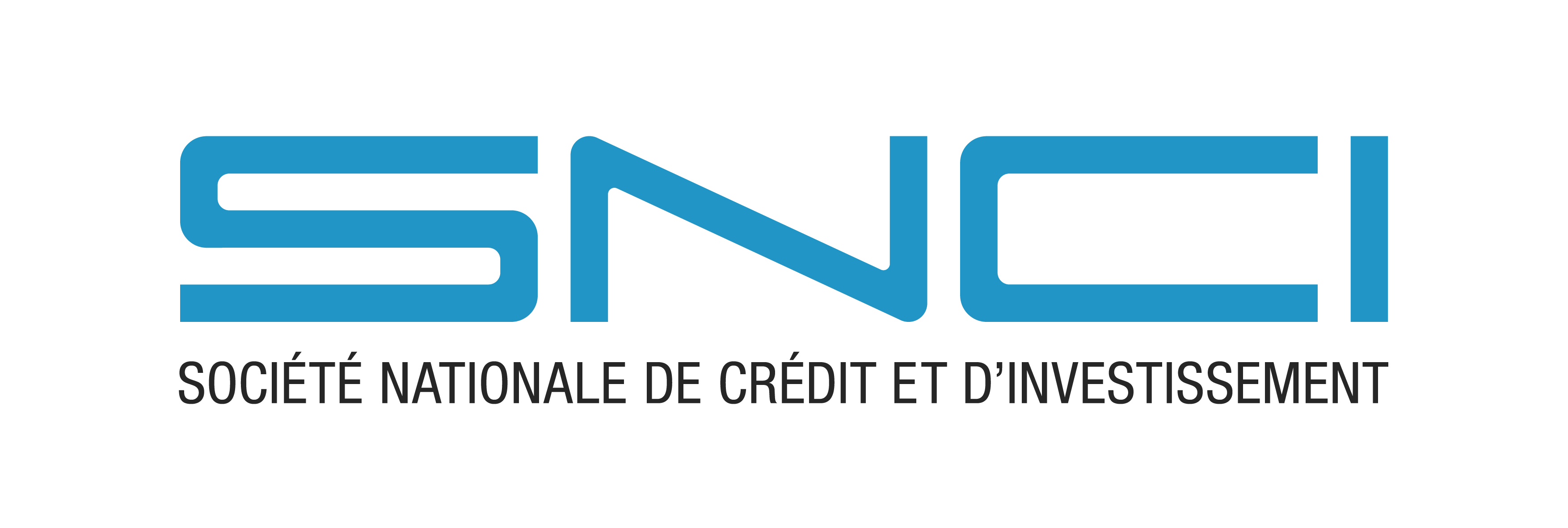 3
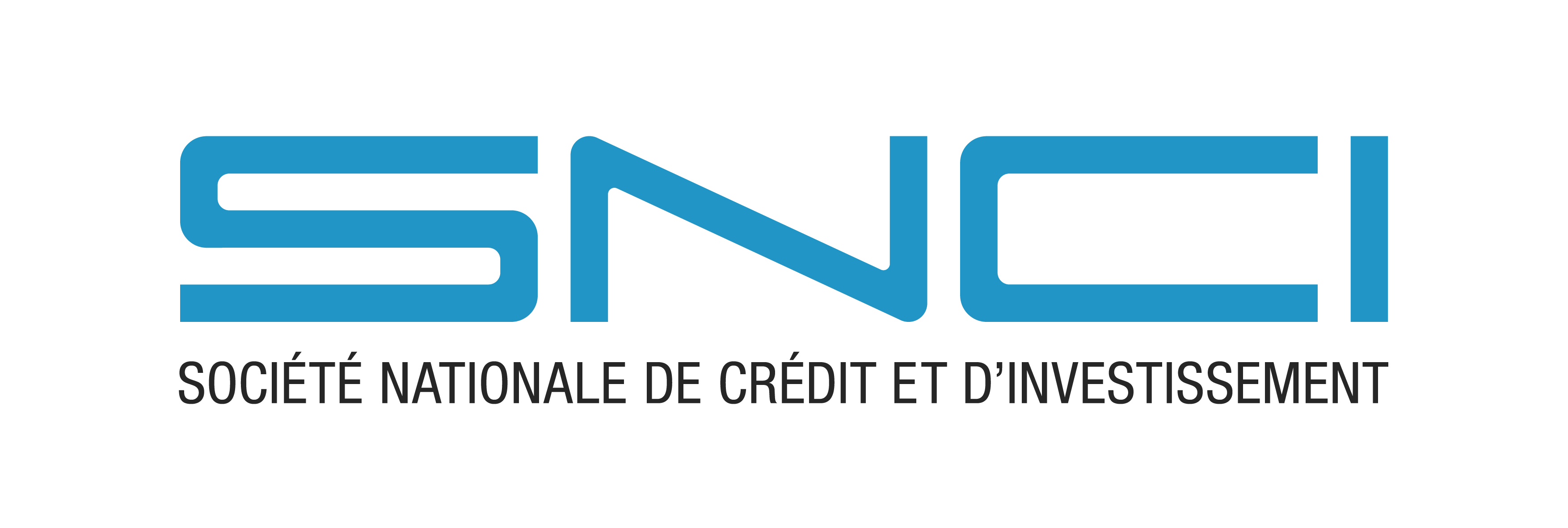 Caractéristiques des interventions de la SNCI
Principe Investisseur = Exploitant
Financements à moyen et à long terme
Approche de cofinancement / pas de financement à 100%
Apport de fonds propres 
Taux fixes => prévisibilité aux entreprises
Remboursement anticipatif sans pénalités 
Taux nets
4
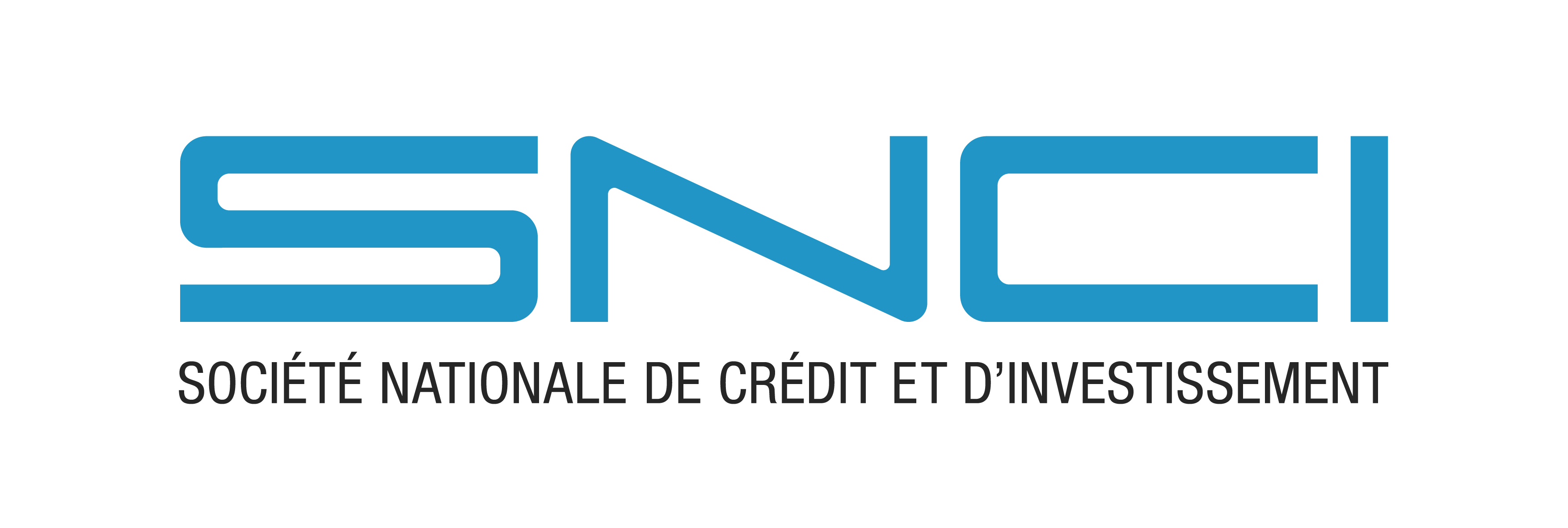 Crédit d’équipement
Prêt indirect – par l’entremise d’une banque commerciale

Base éligible :		Actifs corporels et incorporels amortissables et 				terrains professionnels 
			Non éligible  = matériel roulant et stocks
Montant : 		2.500.000 euros maximum 
			Approche sectorielle - entre 25% et 60% (entre 30% et 			75% en cas de premier établissement)
Taux d’intérêt :		Taux fixe - 2% 						
Durée :			≤ 10 ans – en fonction des objets financés					≤ 12 ans si investissement immobilier ≥ 75%
			≤14 ans en cas de premier établissement

Garanties : 		Principe pari-passu
5
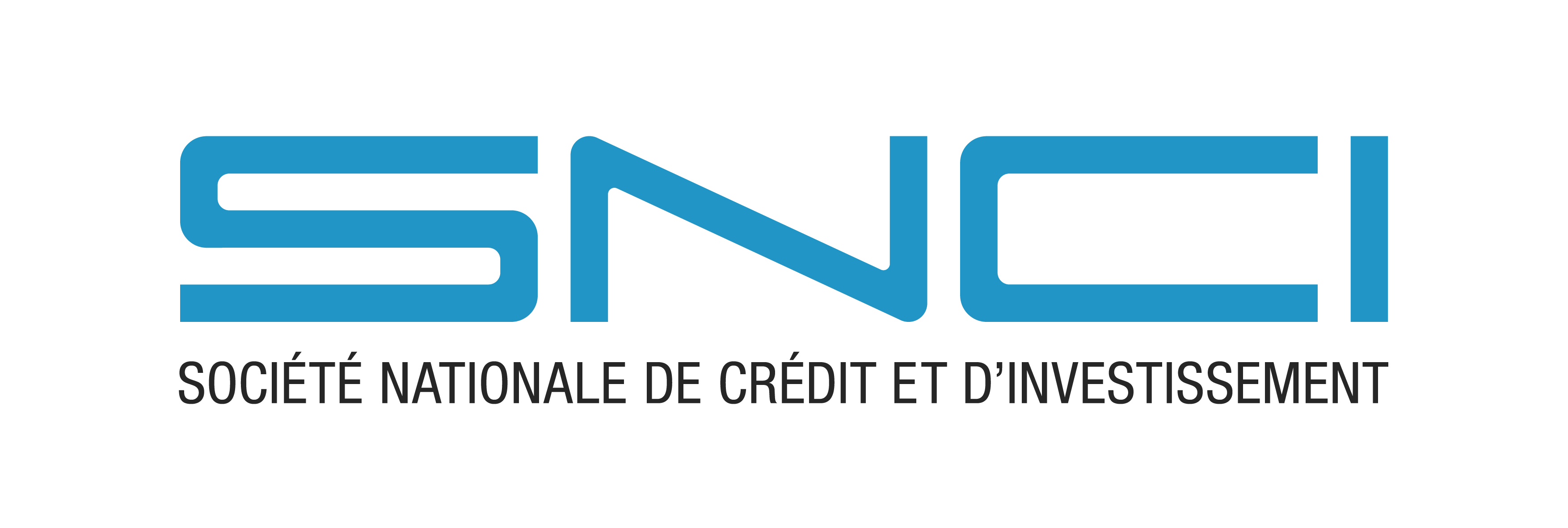 Prêt de création-transmission
Prêt direct

Base éligible :		Immeubles et terrains professionnels, outillage 				professionnel, licences, stocks de base, fonds de 				commerce, Besoin en FdR
Montant : 		Entre 5.000 EUR et 250.000 EUR, 
			Maximum de 40% de la base éligible
Fonds propres :		Minimum de 15% de la base éligible
Taux d’intérêt :		Taux fixe - 4,5%
Durée :			En fonction du plan d’affaires ≤ 10 ans, 
			Période de grâce initiale
Garanties : 		Cautionnement personnel, solidaire et indivisible
6
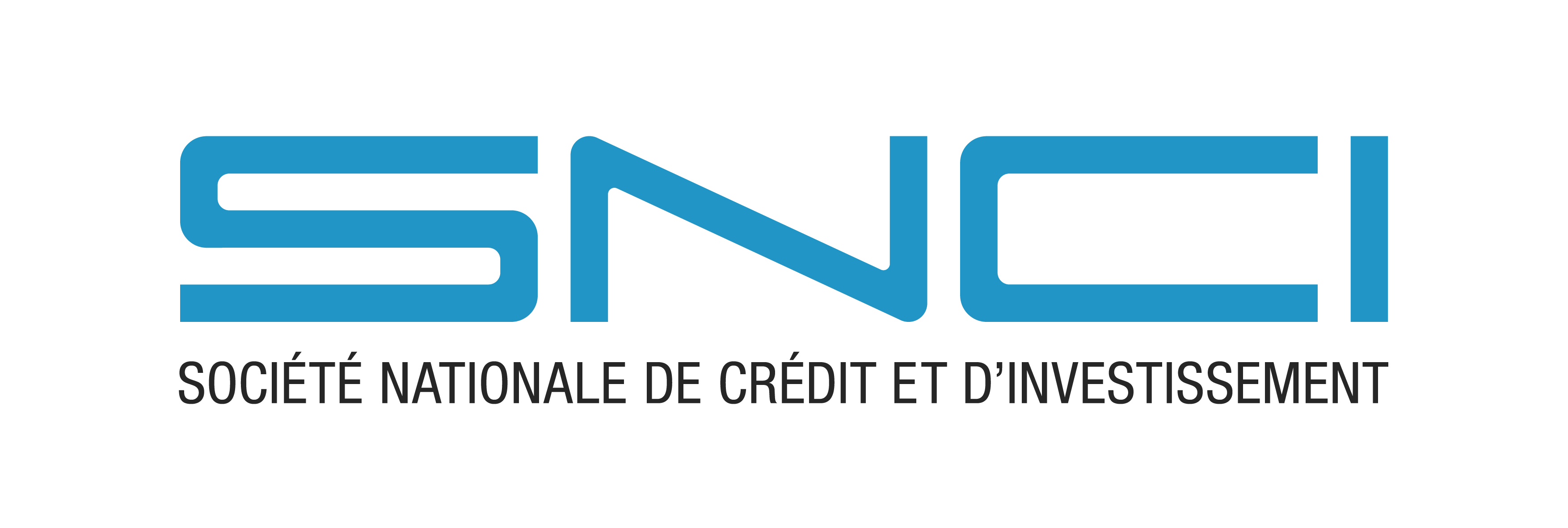 Prêt moyen et long terme
Prêt direct

Base éligible : 		Actifs corporels et incorporels amortissables et 				terrains professionnels 
Montant : 		Entre 25.000 EUR et 10.000.000 EUR, 					maximum de 25% à 30% de la base éligible sans 				pouvoir dépasser le niveau des fonds propres de 				l’entreprise
Fonds propres :		Minimum de 20% de la base éligible
Taux d’intérêt :		Taux fixe - 2,5%(5 ans) - 3%(10 ans) 
Durée :			Entre 5 et 10 ans – période de grâce initiale possible
Garanties : 		Principe pari-passu
7
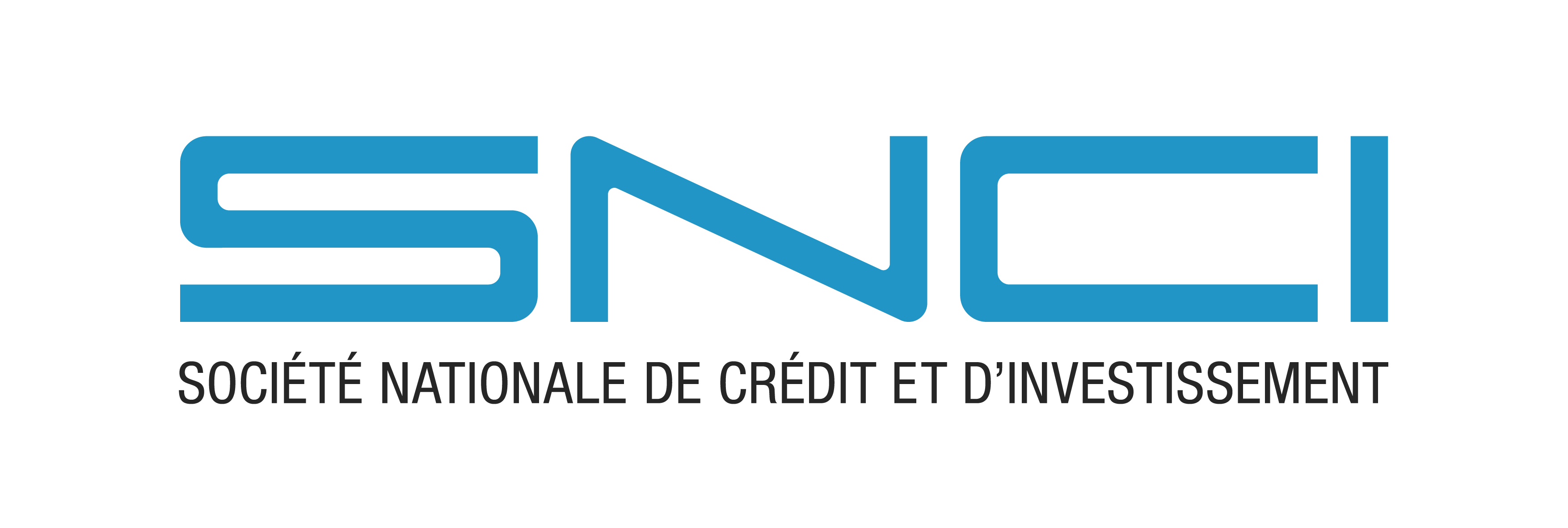 Financement à l’étranger
Prêt direct 

Base éligible :	Investissements corporels et coûts de démarrage pour le				lancement d’une activité de production à l’étranger;
ou
		Acquisition de parts pour prise de contrôle d’une société 				existante à l’étranger; 

Montant : 	Maximum de 2.500.000 EUR ≤ 50% des coûts du projet et 
		≤ au financement de la société mère dans le projet

Taux d’intérêt :	Taux fixe 3% + marge en fonction du risque

Durée :		En fonction du projet ≤ 10 ans maximum

Garanties : 	Principe pari-passu

Condition:	Retombées économiques pour la maison-mère luxembourgeoise et 			l’économie nationale
8
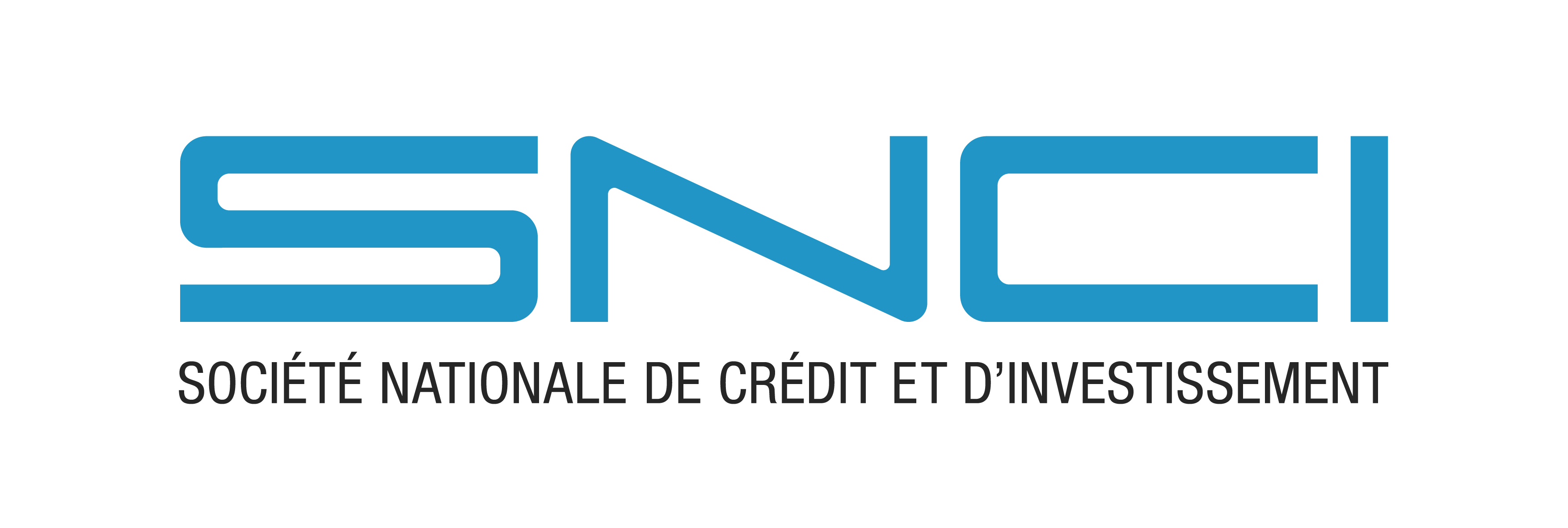 PID – Prêt indirect développement
Prêt indirect

Objet :

Financement d’un plan d’affaires dans le cadre d’un projet défini - durée, coût, investissement…
Projets de création/reprise, remplacement, expansion, développement, 
Influence motrice sur le développement économique national
9
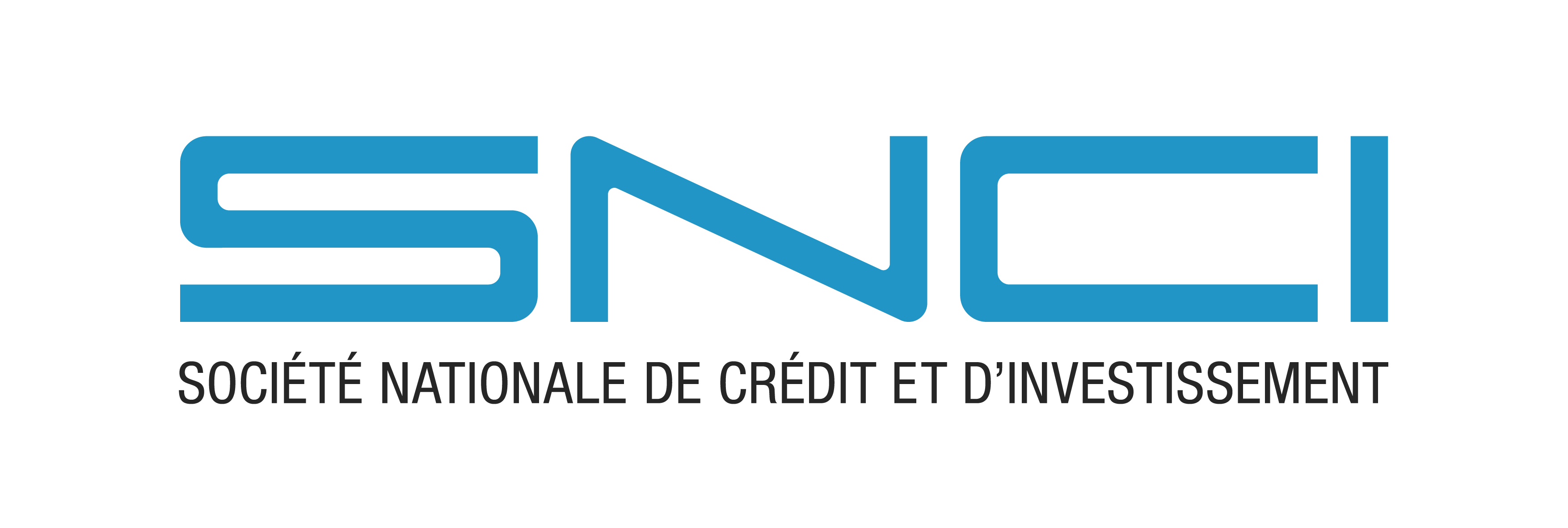 PID – Prêt indirect développement
Base éligible :

Investissements amortissables et cash-flow opérationnels négatifs réalisés dans le cadre du projet de développement

Investissements corporels - terrains, bâtiments, équipements, machines et installations professionnels, 
Investissements incorporels – acquisition de brevets, licences, dépenses immatérielles  nécessaires à la mise en place du projet, tels que des dépenses de personnel, des études de faisabilité ou de marché, … ainsi que le budget sur un an des dépenses de communication/promotion du nouveau produit/service

Sont exclues :

- Les dépenses en relation avec la production et la distribution des produits
10
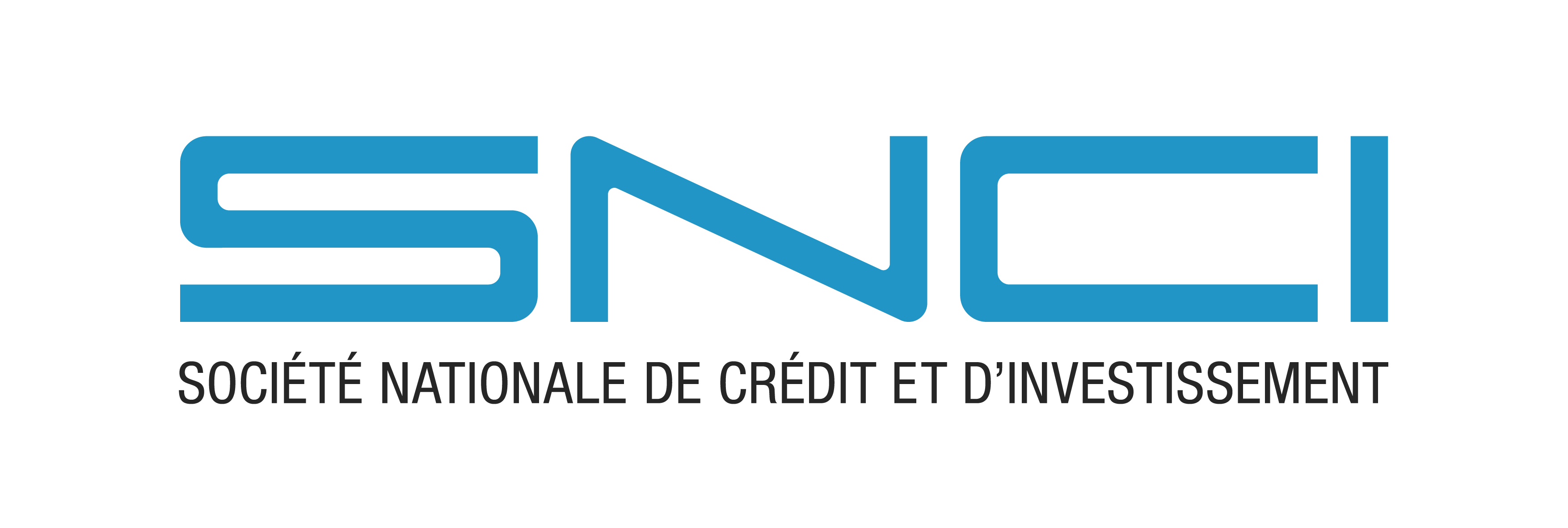 PID – Prêt indirect développement
Bénéficiaires :

PME/PMI et grandes entreprises 
Autorisation d’établissement au sens de la loi du 2/09/2011 
Influence motrice sur le développement économique national

Montant :  Entre 12.500 et 10.000.000 euros sans pouvoir dépasser
		  40% du coût éligible du projet
		  le montant du prêt(s) des Banques commerciales dans 		      le projet financé 
		  le montant des capitaux propres de la société bénéficiaire 		     ou des apports en capital des actionnaires dans le projet

Cofinancement : Minimum de 20% moyens propres  Pour les projets ≤ 250.000 euros, un minimum de 15% de moyens propres est exigé
11
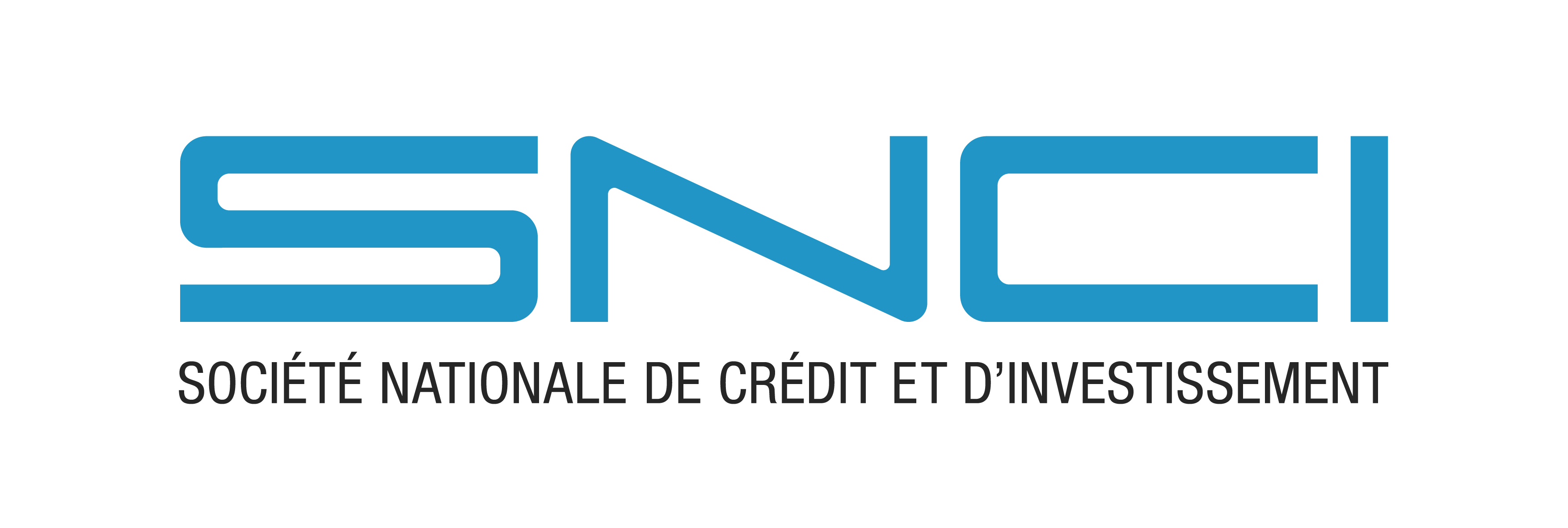 PID – Prêt indirect développement
Taux d’intérêt : 	Taux fixe - 2,5% (5 ans) et 3% (10 ans)

Déboursement : 	Sur demande de la banque intermédiaire 				
Durée :		Maximum 10 ans et ≤ durée du cofinancement  				bancaire;
			période de grâce possible

Garanties : 		Principe du pari-passu
12
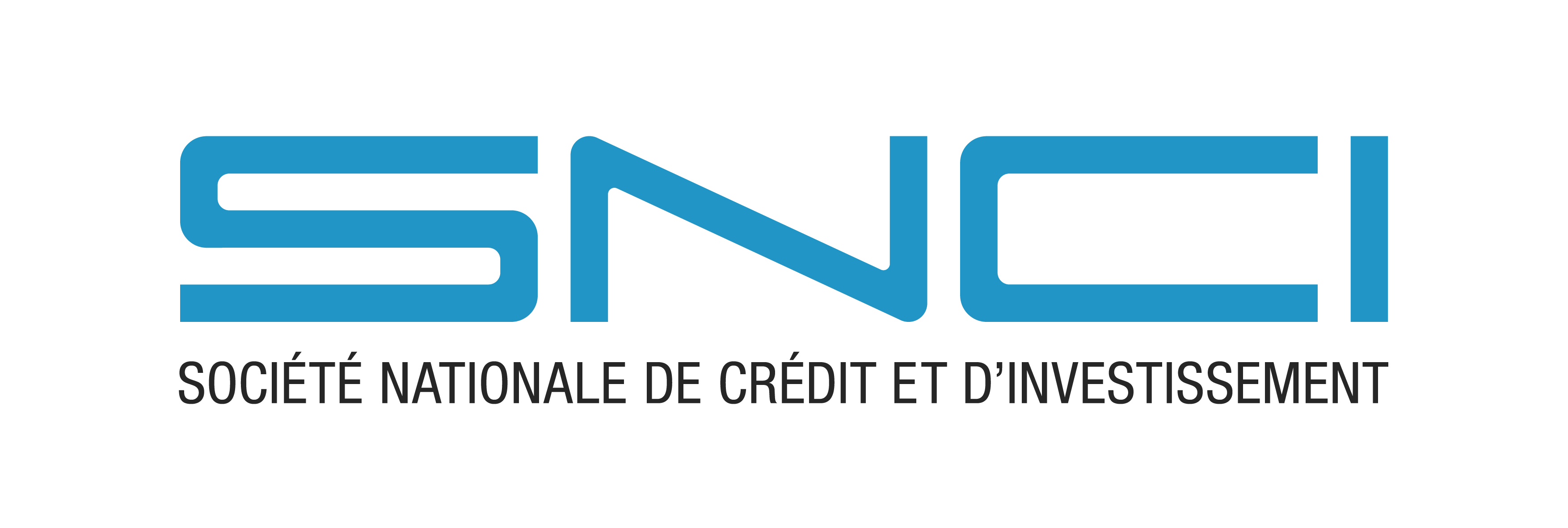 Prêt recherche, développement & innovation (PRD&I)
Prêt direct 

Objet :

Projets de développement ou d’innovation de produits ou de services, de procédés ou modes organisationnels, nouveaux ou substantiellement améliorés par rapport à l’état existant (risque d’échec technologique ou industriel)
13
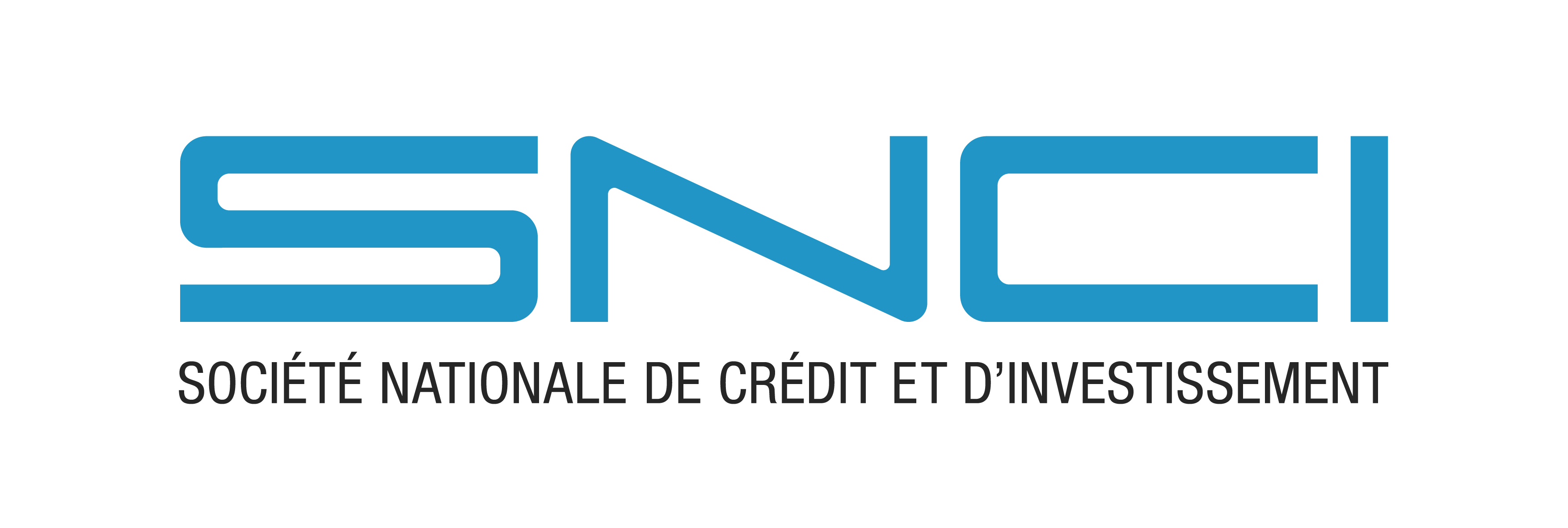 Prêt recherche, développement & innovation (PRD&I)
Base éligible :

Investissements amortissables et les cash-flow opérationnels négatifs du projet

Investissements corporels - équipements, machines, installations      professionnelles
Investissements incorporels - brevets, licences, dépenses immatérielles nécessaires à la mise en place du projet  (dépenses de personnel, études de faisabilité ou de marché … et budget sur un an des dépenses de communication/promotion du nouveau produit/service).

Exclus :
terrains et immeubles 
dépenses en relation avec la production et la distribution des produits et services
14
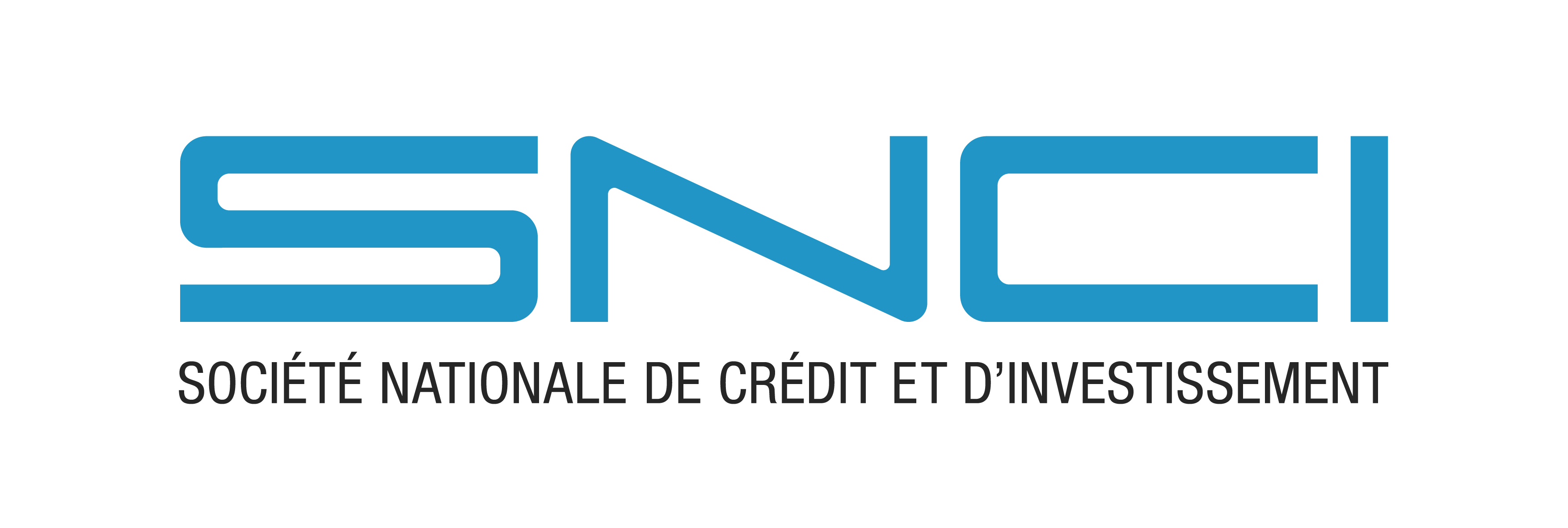 Prêt recherche, développement & innovation (PRD&I)
Bénéficiaires :
PME/PMI
Innovantes et établies  - création date de minimum 4 ans
Autorisation d’établissement au sens de la loi du 2 septembre 2011
Influence motrice sur le développement économique national

Montant :
Maximum 250.000 EUR et maximum 40% de l’investissement éligible
Quote-part SNCI ≤ capitaux propres de l’entreprise
15
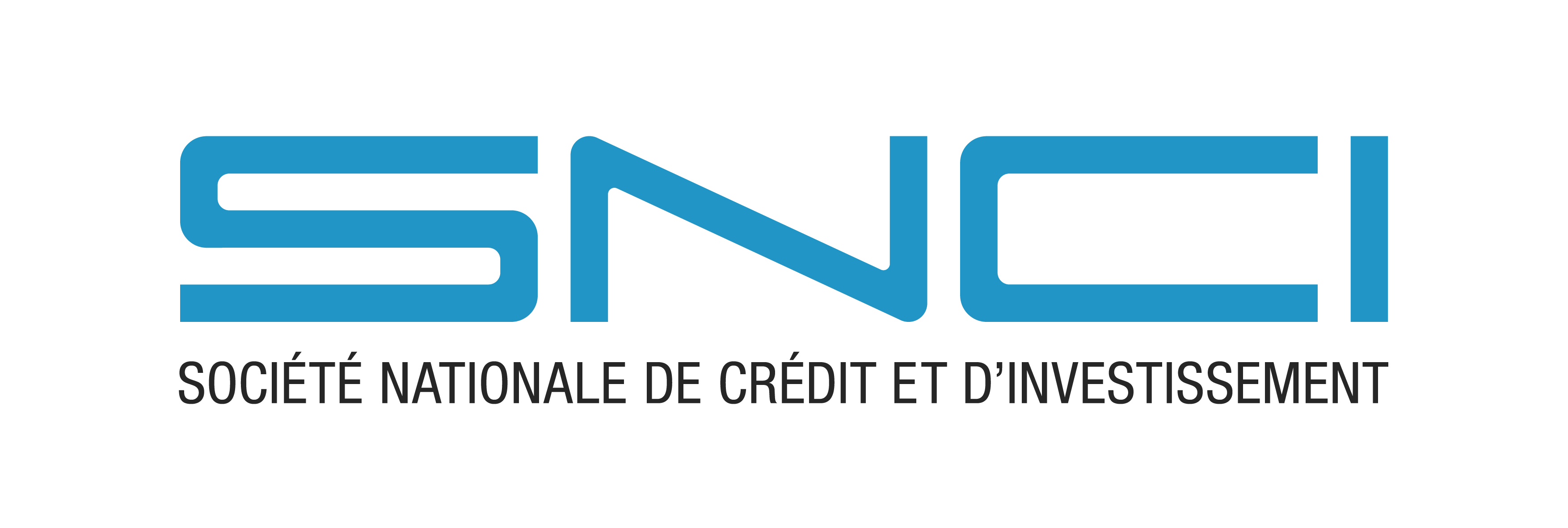 Prêt recherche, développement & innovation (PRD&I)
Cofinancement :	moyens propres ≥ 35%	

Taux d’intérêt :	Taux fixes - 3% (5 ans)  - 3,5% (10 ans maximum)

Déboursement :	Selon plan de déboursement fixé

Durée :		En fonction du projet - ≤ 10 ans - 						période de grâce de maximum 2 ans

Garanties : 		Cautionnement solidaire et indivisible des promoteurs 			à hauteur de 20% du prêt et des intérêts
16
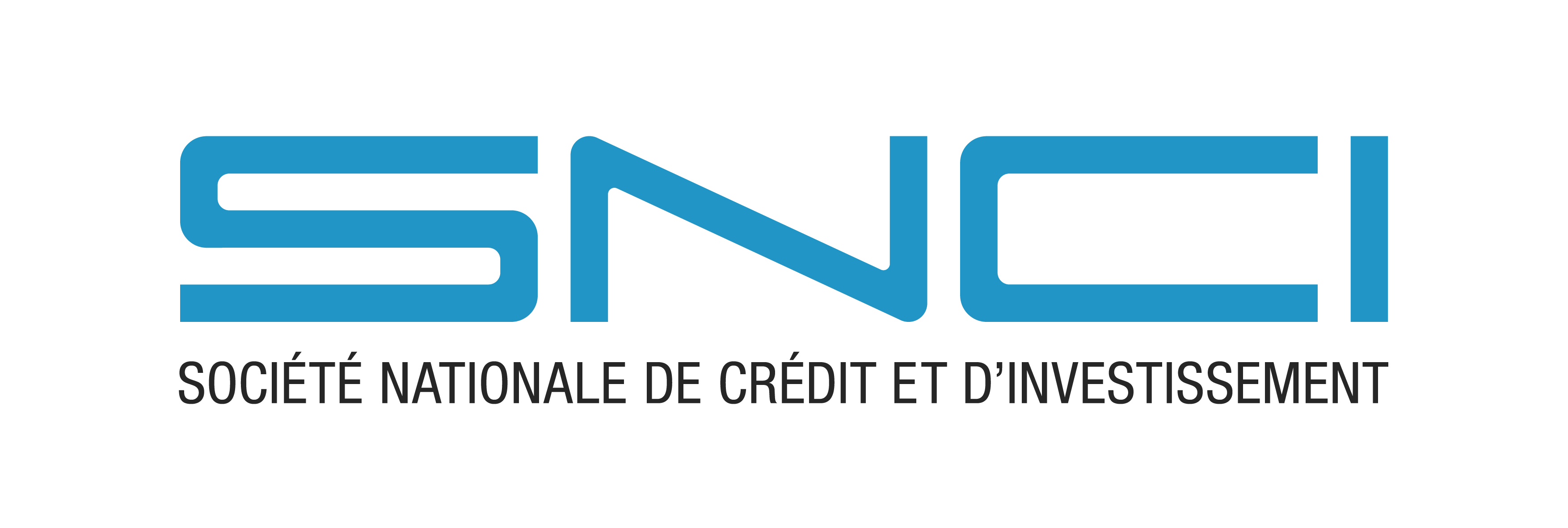 Prêt entreprises novatrices (PEN)
Prêt direct

Objet :

Financement d’un plan d’affaires dans le cadre d’un projet d’entreprise: développement et commercialisation de produits/services ou procédés nouveaux substantiellement améliorés par rapport à l’état de la technique existant et qui présentent un risque d’échec technologique ou industriel
17
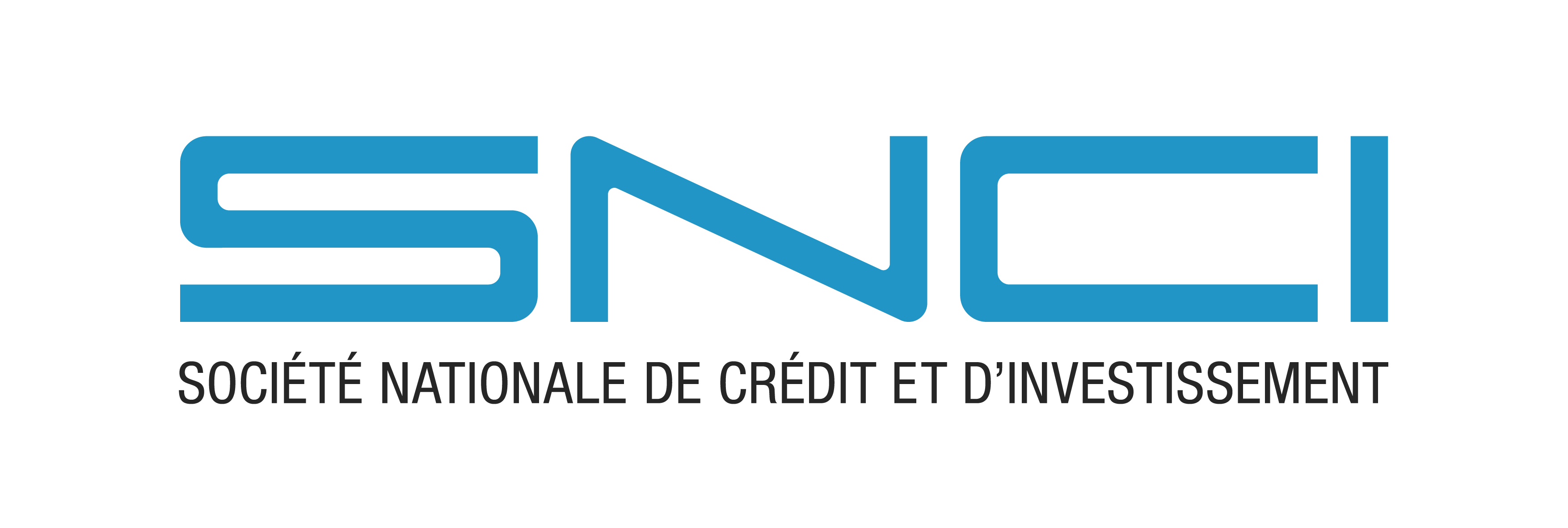 Prêt entreprises novatrices (PEN)
Base éligible : 

Cash-flow négatifs résultant d’un projet d’entreprise y compris les investissements amortissables

Terrains, bâtiments, équipements, machines et installations professionnels, 
Dépenses de personnel, frais de dépôt de brevets, recherche contractuelle, coûts d’utilisation de banques de données, de bibliothèques techniques et de laboratoires, 
Acquisitions de brevets/licences, études de faisabilité du projet, les services de soutien à l’innovation du type étude de marché, mise aux nouvelles normes, test et certification ainsi que le budget sur un an des dépenses de communication/promotion du nouveau produit/service.
Coûts liés au lancement commercial
18
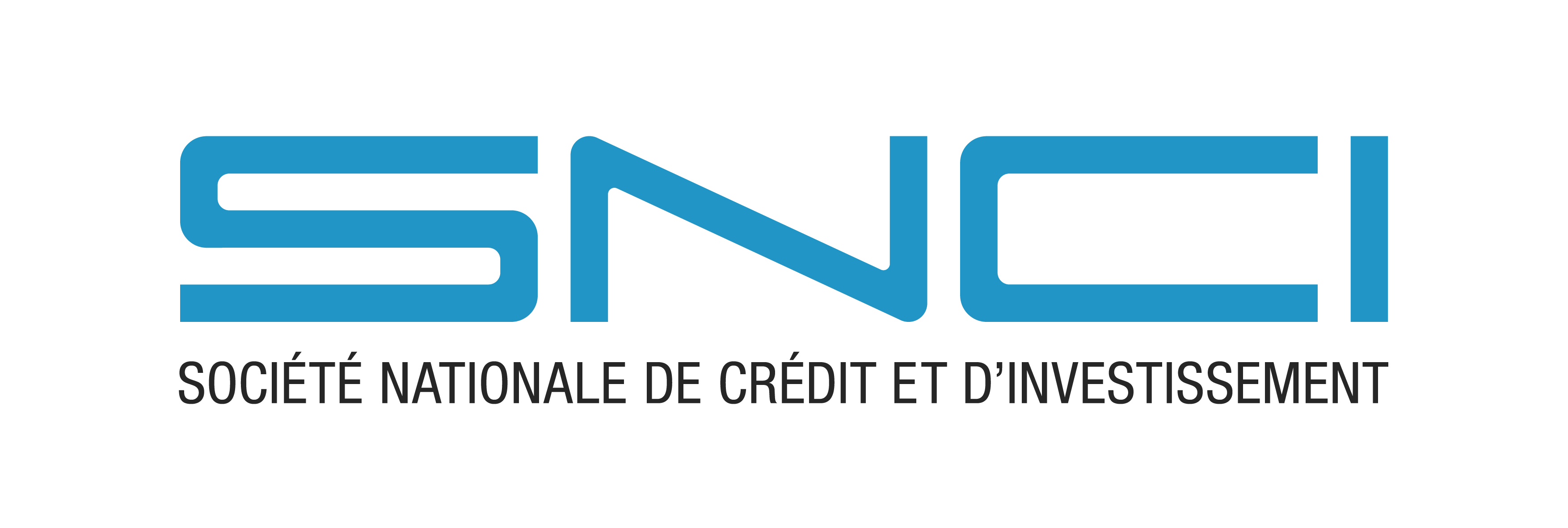 Prêt entreprises novatrices (PEN)
Bénéficiaires :

Jeunes entreprises innovantes  ≤ 8 ans 
Autorisation d’établissement au sens de la loi du 2 septembre 2011
Ayant une influence motrice sur le développement économique national

Montant :
	
Maximum de 1.500.000 EUR et  ≤ 35% des  coûts éligibles
Quote-part SNCI ≤ capitaux propres de l’entreprise
19
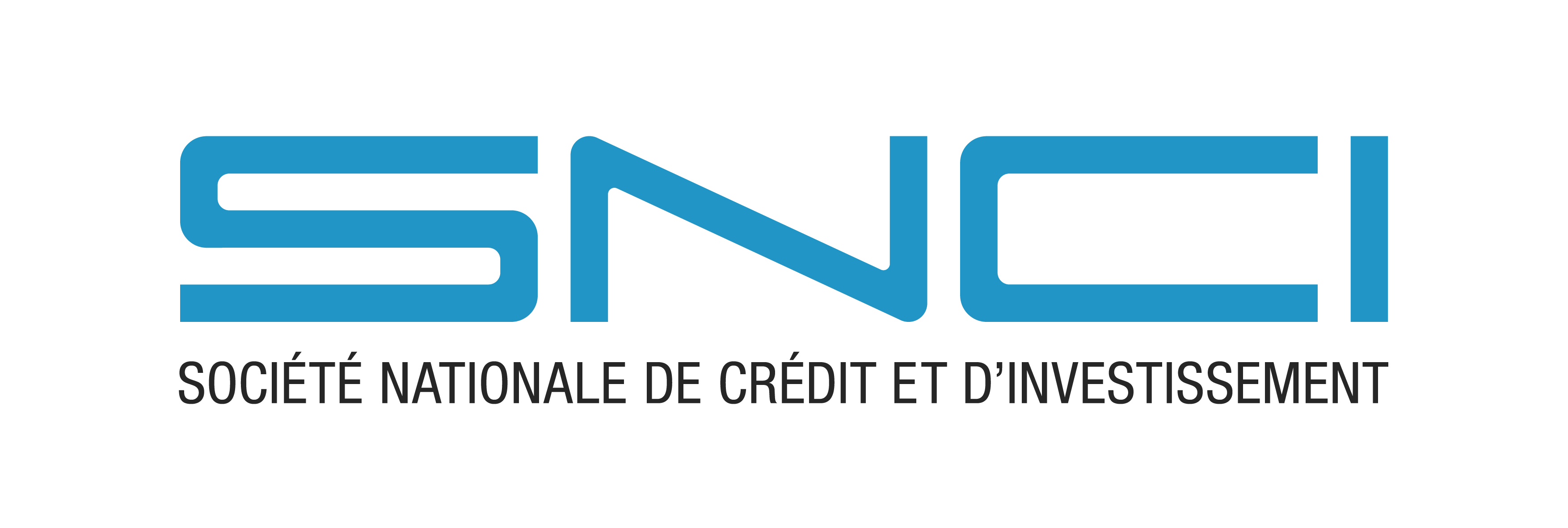 Prêt entreprises novatrices (PEN)
Cofinancement :	Moyens propres ≥ 35% du coût éligible;

Déboursement : 	2 tranches	
1e tranche de 50%, rémunération fonction du risque et du succès du projet – remboursement en bloc à l’échéance finale ;
2e tranche de 50%, taux fixe et remboursement sur base d’un plan de remboursement avec  1er remboursement au plus tard 3 ans après la conclusion du contrat

Durée :	En fonction du projet - maximum 10 ans 

Garanties: 	En règle générale aucune garantie n’est demandée
20
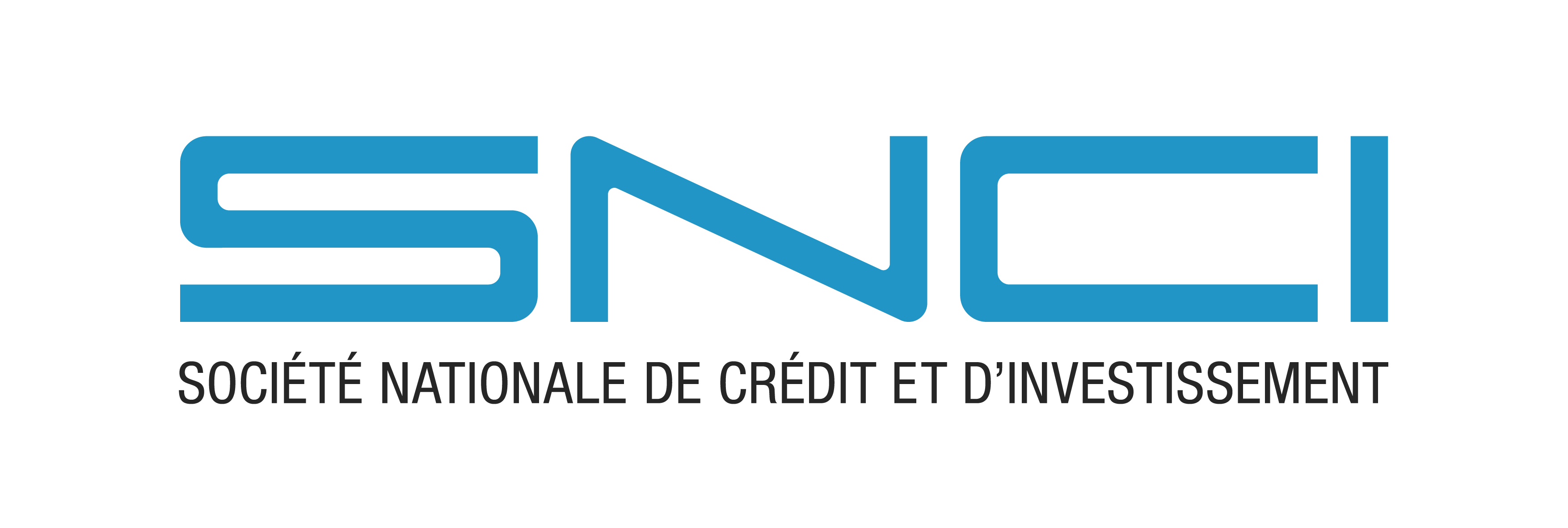 Exemple 1
Entreprise établie depuis 2 ans – dans le domaine de l’ITC
Besoin de financement / plan d’affaires = Cash flow négatif années n et n+1 de 1.500.000 EUR pour couvrir les phases de stabilisation et de commercialisation du produit
Première validation du produit par des clients a été faite
Instrument SNCI = Prêt entreprises novatrices (PEN)

Plan de financement
PEN SNCI				     	  500.000 EUR
Fonds propres  
   (Levée de fonds - augmentation de capital, …)	1.000.000 EUR

Le prêt SNCI sera versé en deux tranches:
1ère tranche (50%) - au moment du bouclage du plan de financement de 1.500.000 EUR. Remboursement en bloc après 7 ans;
2ème tranche (50%) - liée à des Milestones précis - p.ex. au moment de la réalisation d’un certain chiffre d’affaires avec confirmation du plan d’affaires. Remboursement trimestriel après une période de grâce de 12 mois.
21
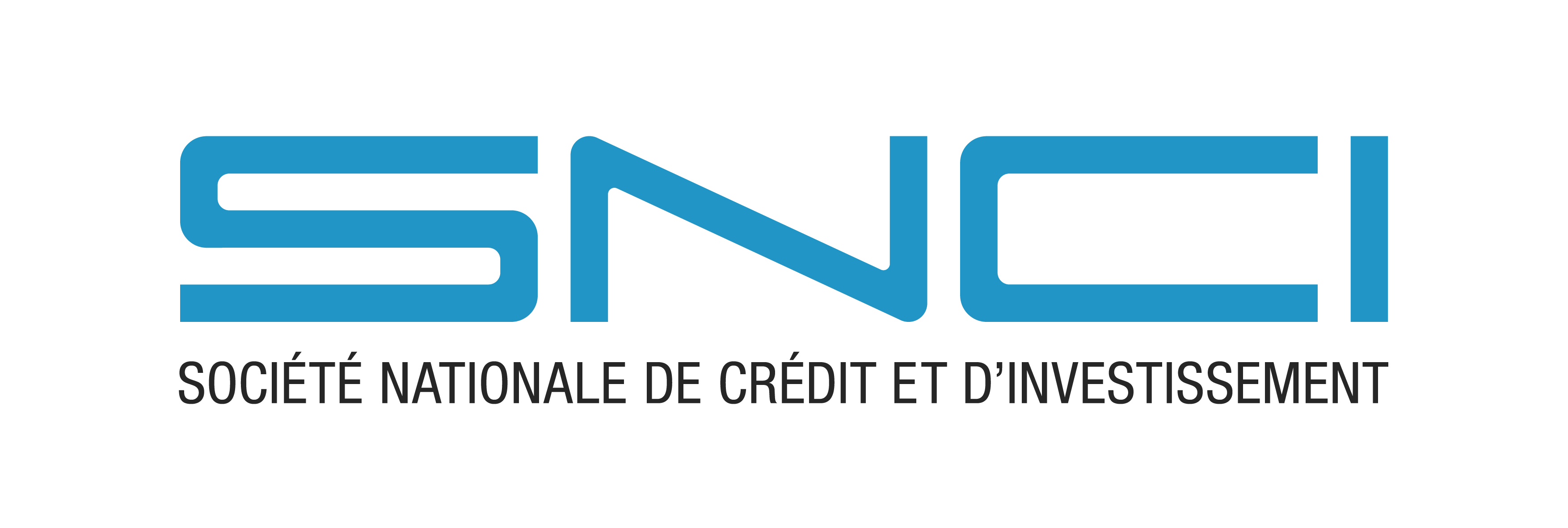 Exemple 2
Entreprise établie depuis 10 ans
Capital social 400.000 EUR, Résultats reportés 500.000 EUR, Trésorerie disponible 300.000 EUR
Projet d’expansion – nouvelle gamme de produits – nouvelle technologie – nouvelle installation de production
Besoin de financement total         1.300.000 EUR
Etude marché			100.000 EUR
Certification des produits		100.000 EUR
Licence à acquérir		150.000 EUR
Equipement production		500.000 EUR
Bâtiment professionnel 		300.000 EUR
Coût de personnel lié au projet	  50.000 EUR
Démarrage production		100.000 EUR
Investissement éligible	           1.200.000 EUR (frais de production sont exclus)
Instrument à appliquer PID = demande à introduire par banque commerciale
Plan de financement :
PID SNCI		40% = 480.000 EUR
Prêt bancaire		40% = 480.000 EUR
Fonds propres 		20% = 240.000 EUR
Déboursement du PID selon demande de la banque
22
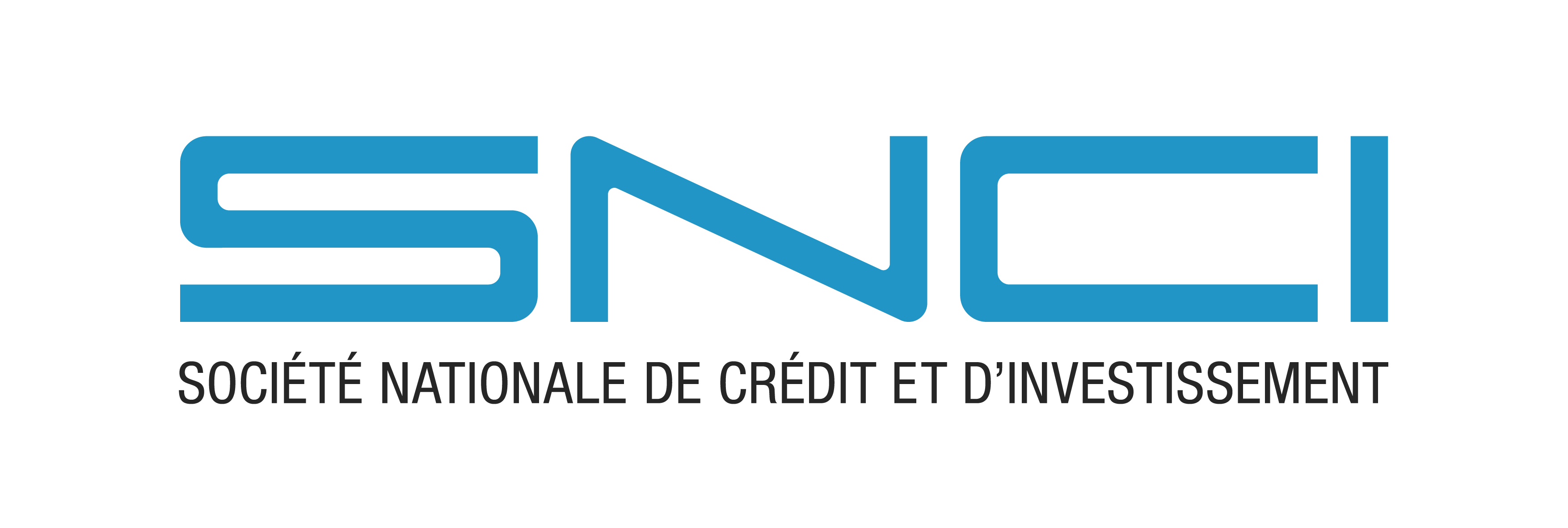 www.snci.lu
snci@snci.lu
Tél: 46 19 71-1
Personnes de contact

Françoise GAASCH		francoise.gaasch@snci.lu	461971-53
Guy WOLLWERT		guy.wollwert@snci.lu	461971-30
Alexey POPOV		alexey.popov@snci.lu	461971-35
Jean SCHROEDER		jean.schroeder@snci.lu	461971-31
Augustin BASCUAS		augustin.bascuas@snci.lu	461971-33
23